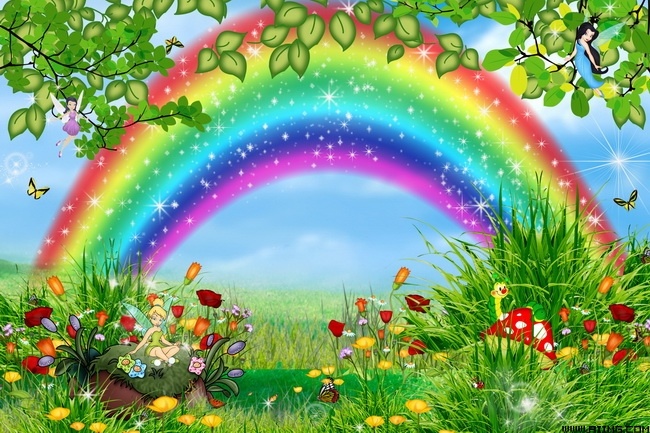 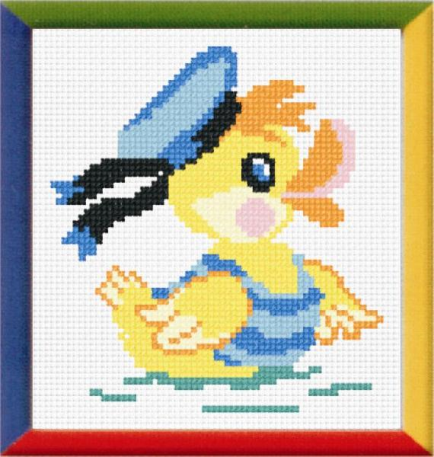 Утёнок ЛУ
Игры для автоматизации звука Л
Утёнок Лу
г.Тамбов МДОУдетский сад комбинированного вида №47
Учитель-догопед Шамшина О.А
Помоги кораблю оттолкнуться от причала. Подуй на него.
ПОПЛЫЛ, ПОПЛЫЛ КОРАБЛИК
ПОМЧАЛСЯ ПО ВОЛНАМ.
А ЗА ШТУРВАЛОМ УТЁНОК-КАПИТАН
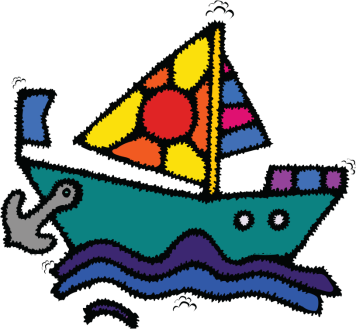 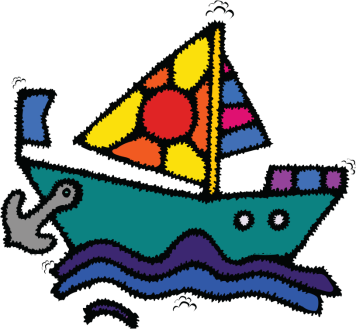 Помоги кораблику доплыть до пристани. Отчётливо произноси звук Л
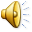 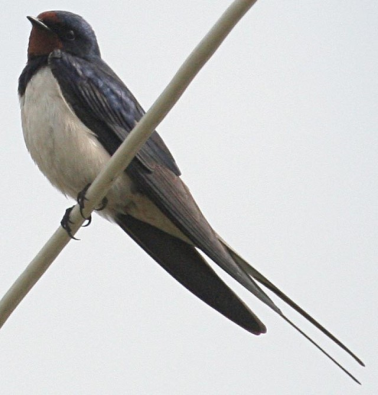 КОРАБЛИК К БЕРЕГУ ПРИСТАЛ
И НАШ УТЁНОК ЗАКРИЧАЛ:
«ЭЙ, ВЕСЁЛЫЕ ЗВЕРЮШКИ,
НАВОСТРИТЕ СВОИ УШКИ.
НА КОРАБЛИК ПОДНИМАЙТЕСЬ.
В ГОРОД, В ГОРОД СОБИРАЙТЕСЬ.
ПРАЗДНИК В ГОРОДЕ, ДРУЗЬЯ!
К НАМ ВЕСНА, ВЕСНА ПРИШЛА!»
Первой прилетела ласточка
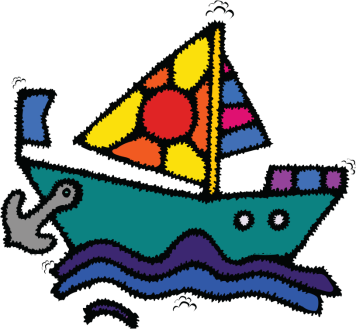 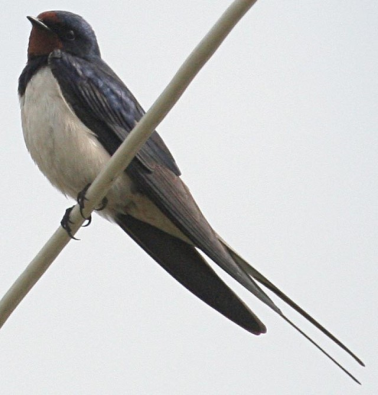 Добавь недостающие части слов и проговори слова целиком. Картинки помогут тебе справиться с заданием.
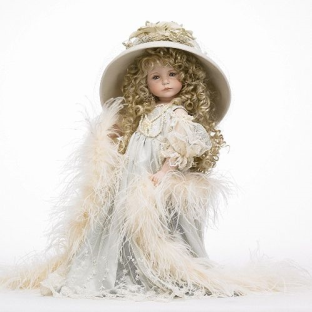 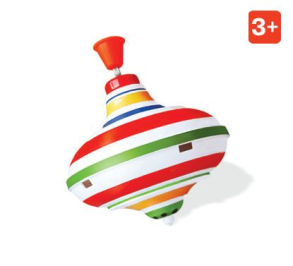 Ю…
Кук…
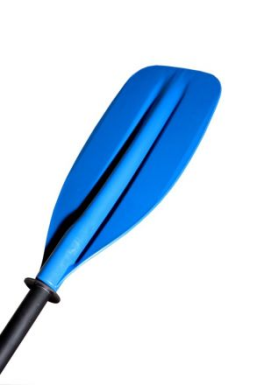 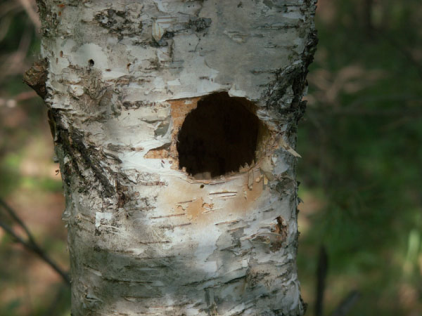 Дуп…
Вес…
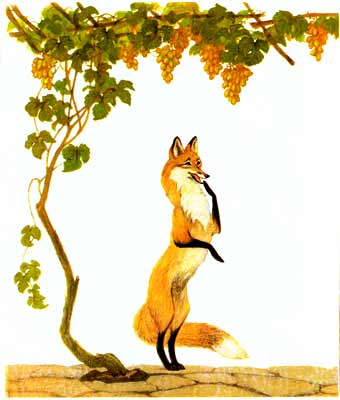 Верни звук Л в слова и поставь его первым
Л
…уна
…апа
Л
Л
…андыш
Л
…одка
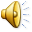 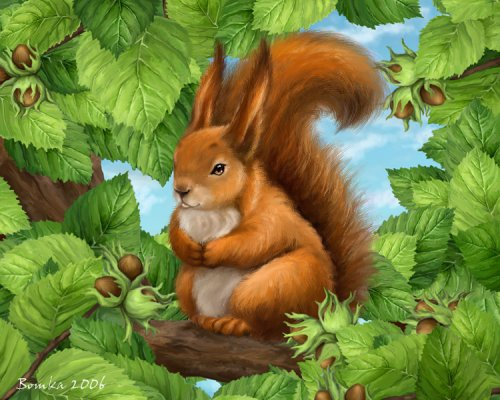 Положи в корзину только ту посуду, в названии которой есть звук Л
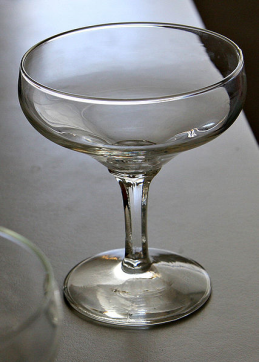 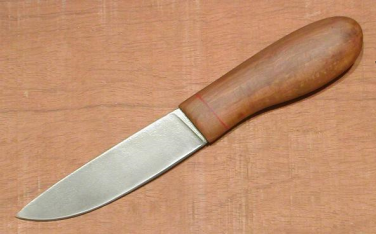 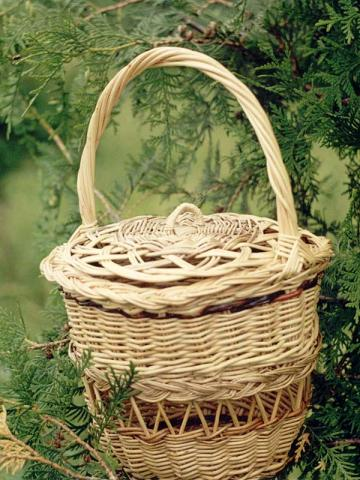 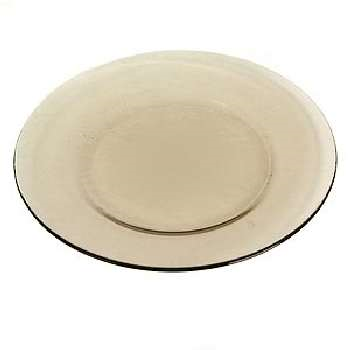 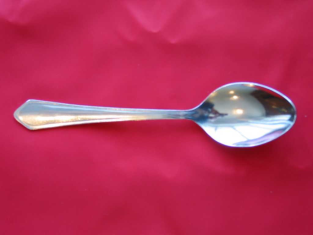 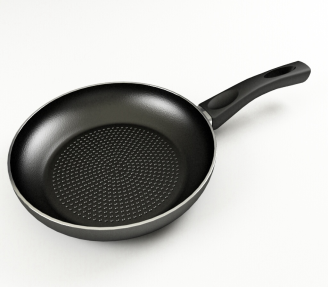 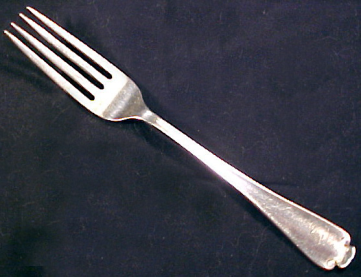 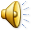 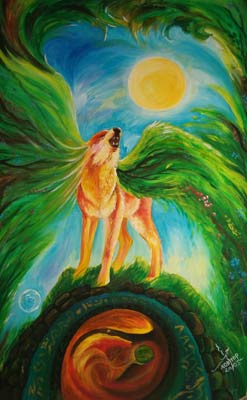 Найди и исправь ошибки
Халат надел маму
Мама надела халат
На белке сидела ёлка
На ёлке сидела белка
Флажок махал Павлом
Павел махал флажком
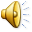 Назови каждого, выделяя звук Л
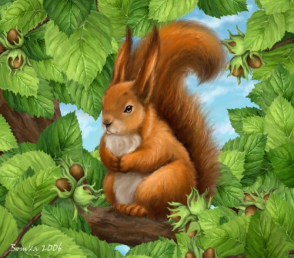 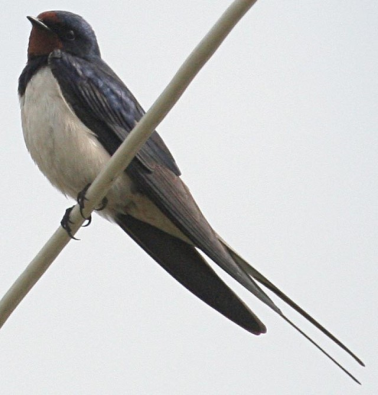 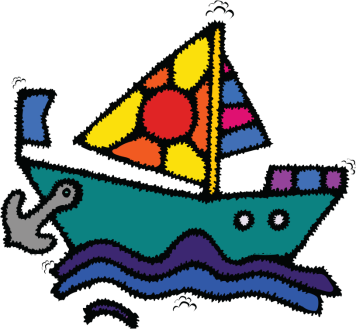 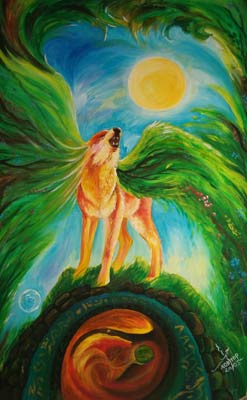 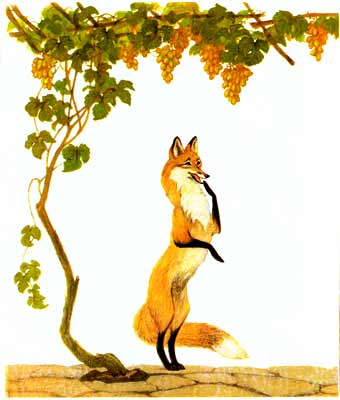 1
2
3
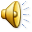 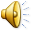 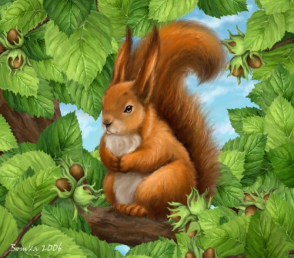 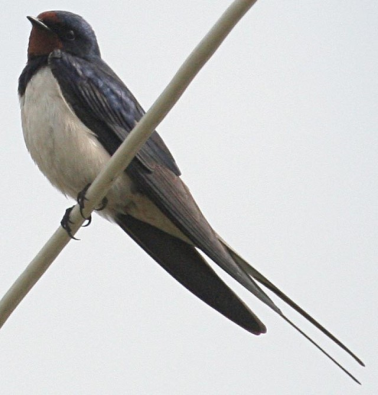 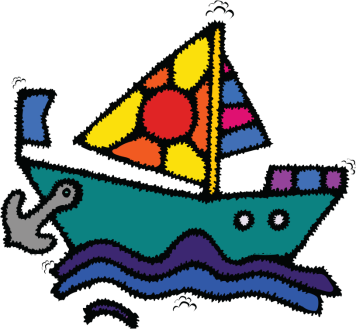 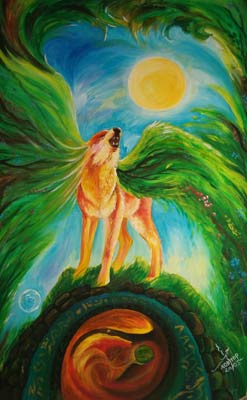 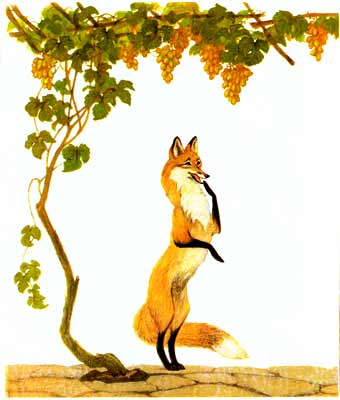 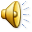